School Council  
Health and  Safety Check (16.10.18.)
By Lily and Vaed
Adventure playground
We are having a new adventure playground
The water butt
The water butt lid is loose
The bench plank
One of the planks on the bench need replacing.
The grass on the field
There are chunks of grass that have been dried up.
Gardens
There is a flowerbed going here soon.
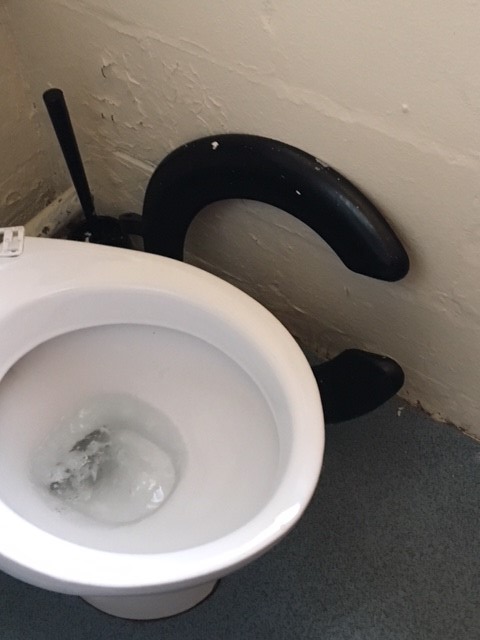 Boys’ toilet seat
The boys’ toilet seat in Cherry has come off.
Scooter area for Foundation
We are having a new scooter parking area for Foundation.